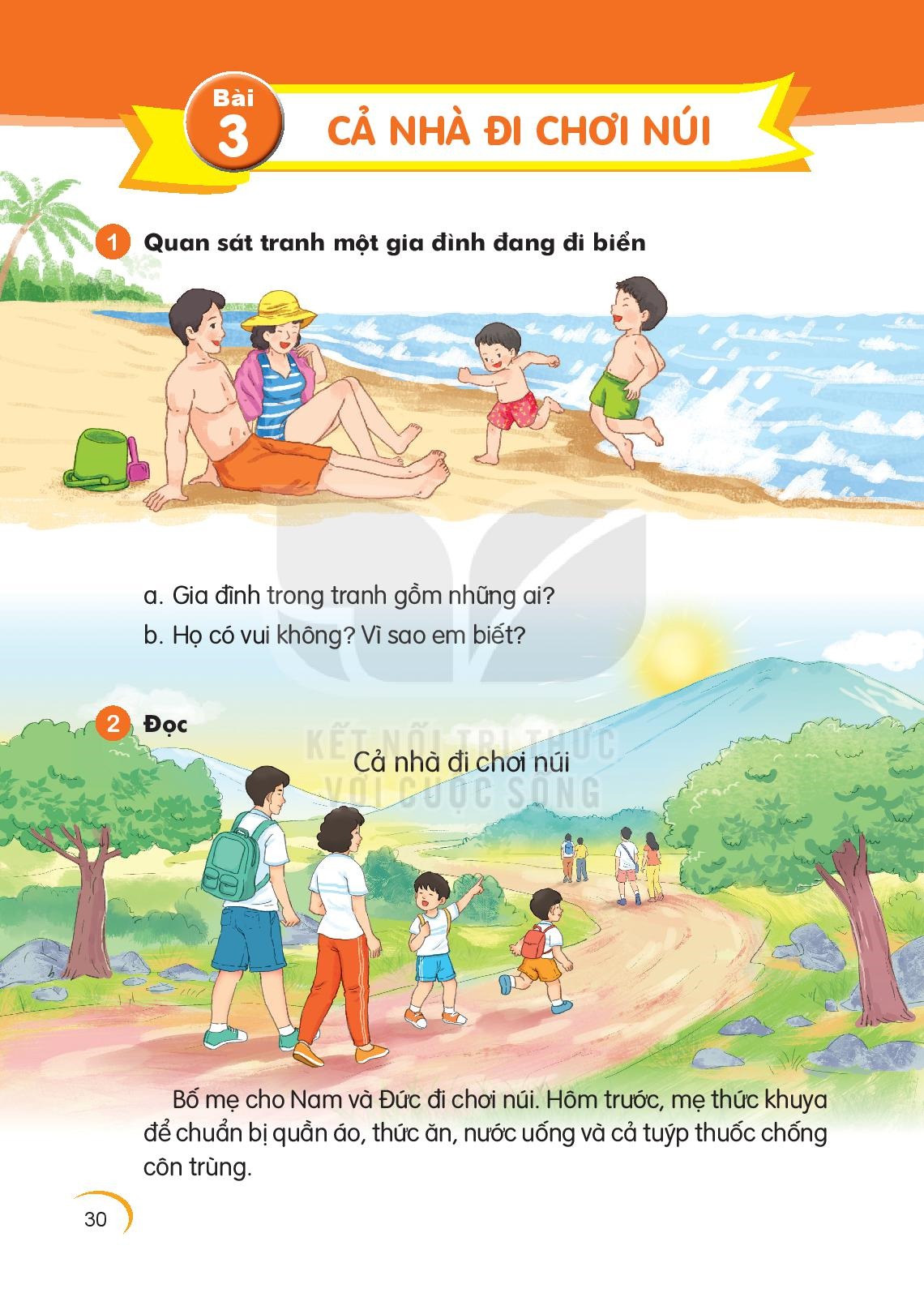 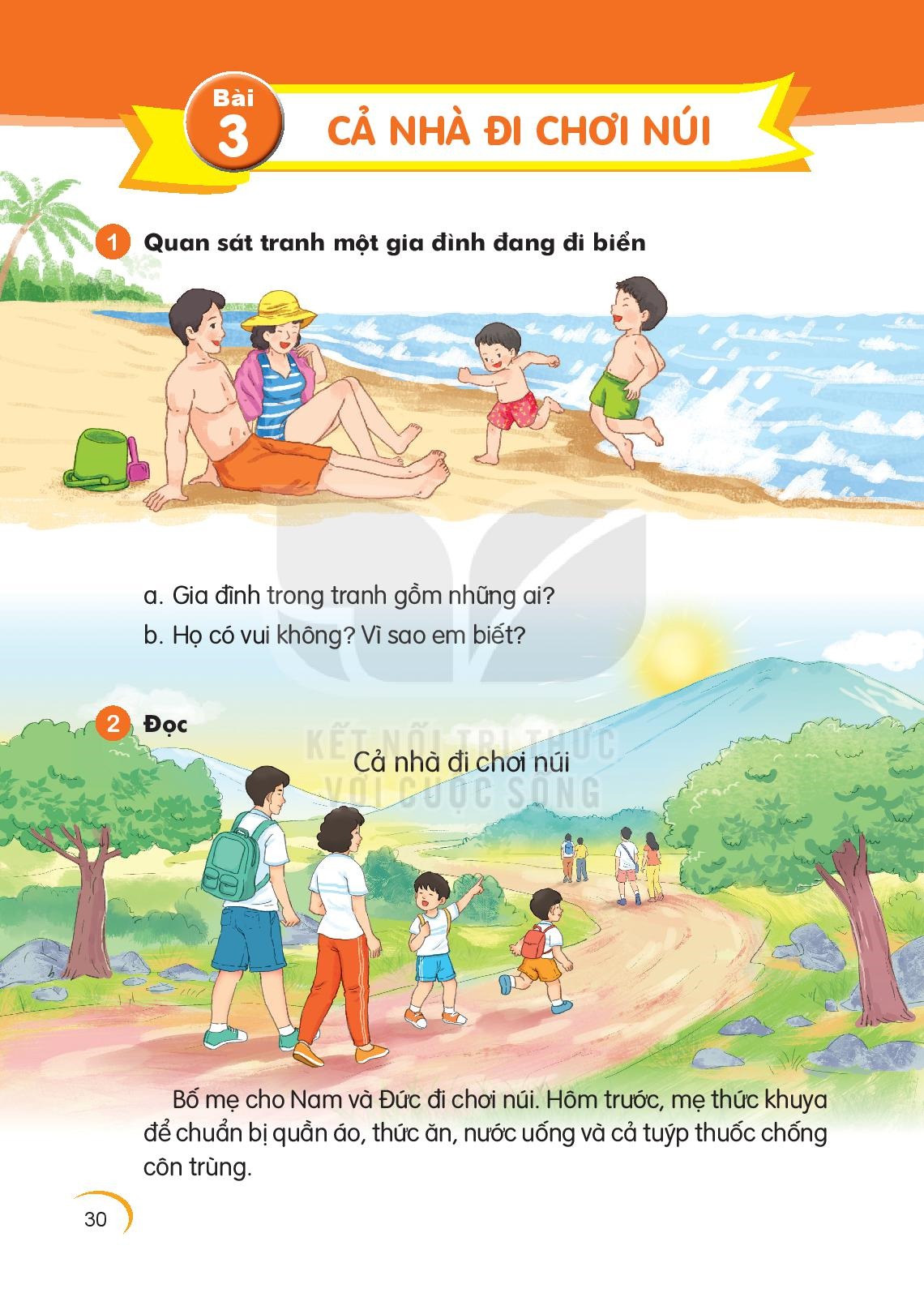 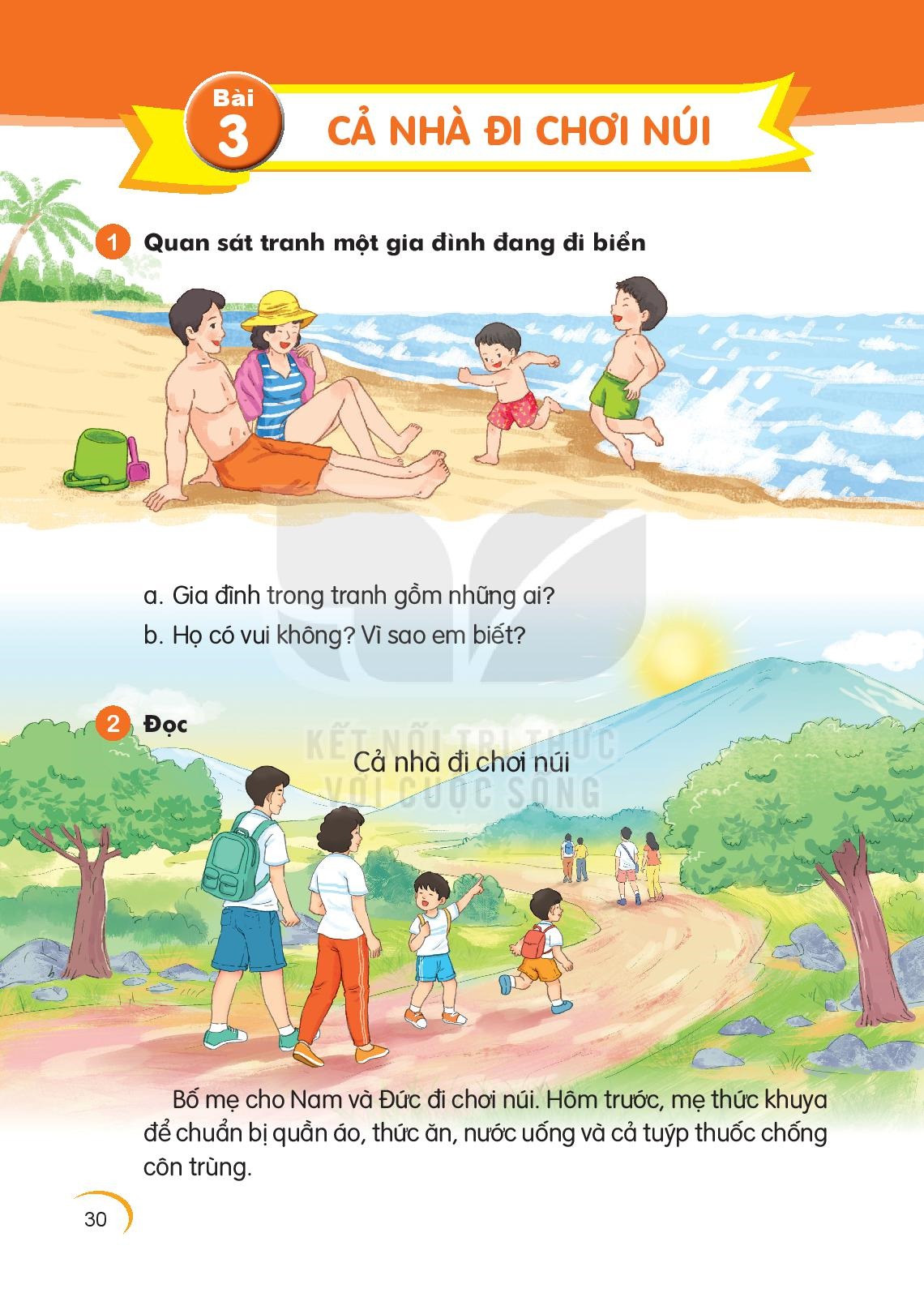 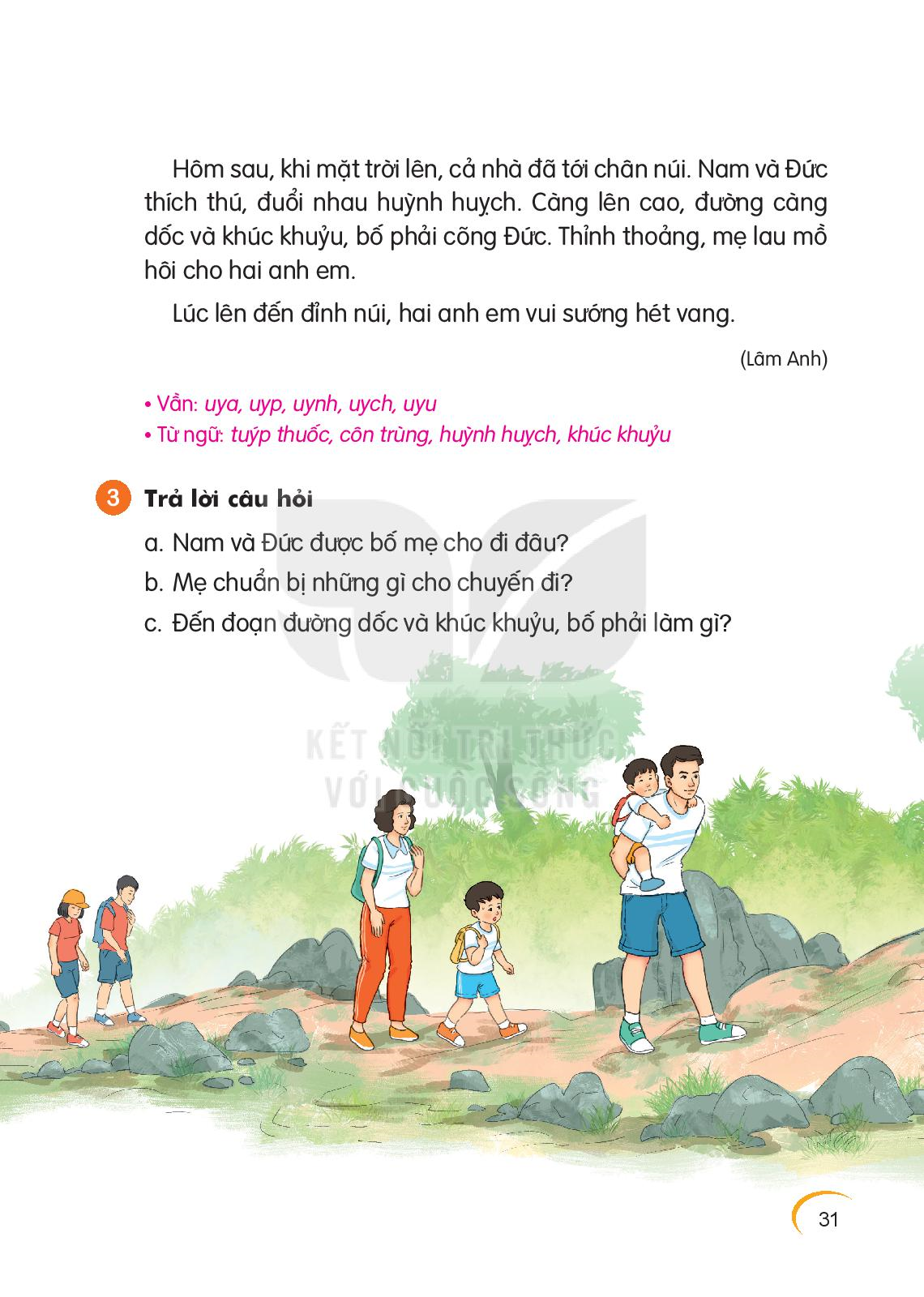 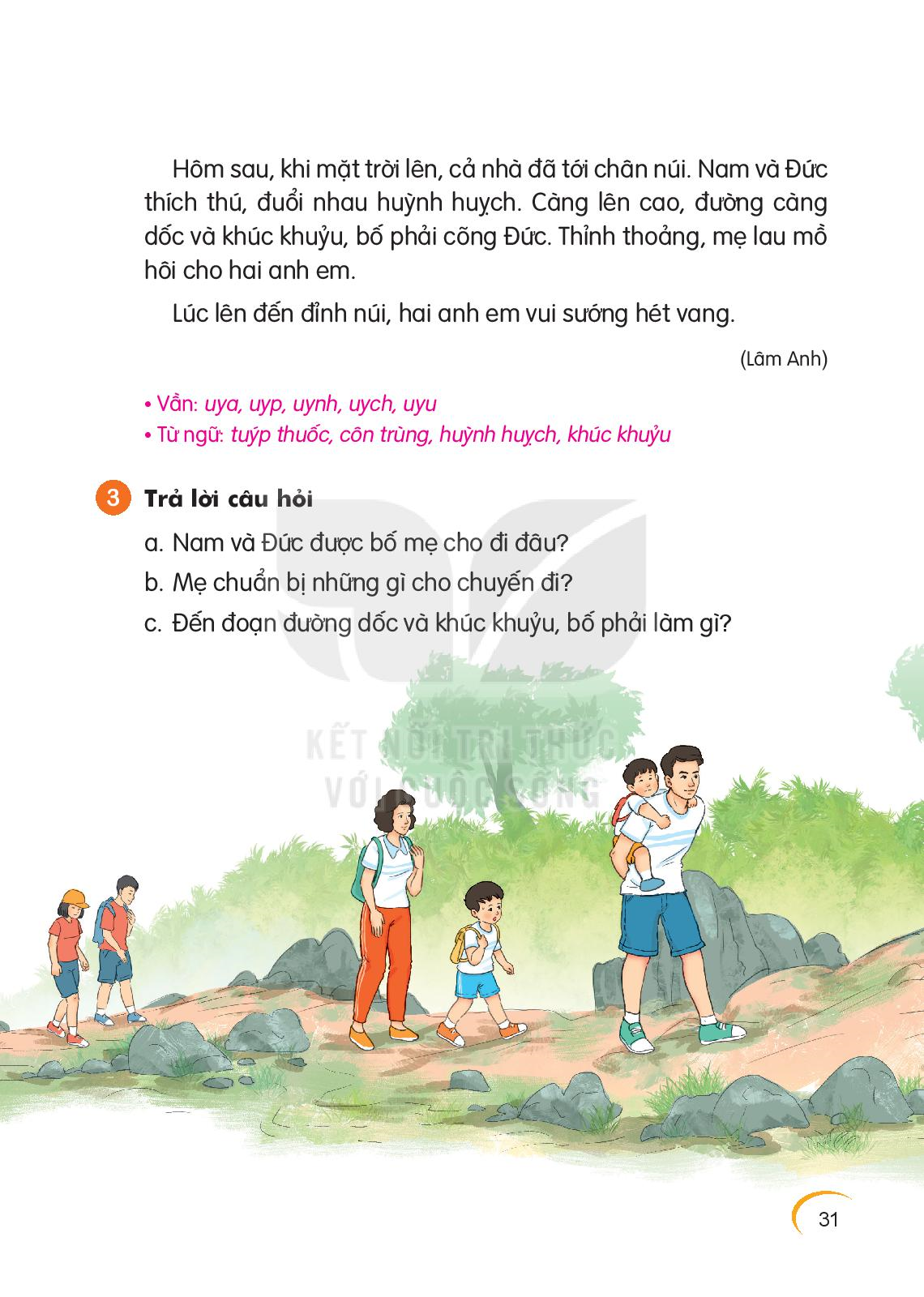 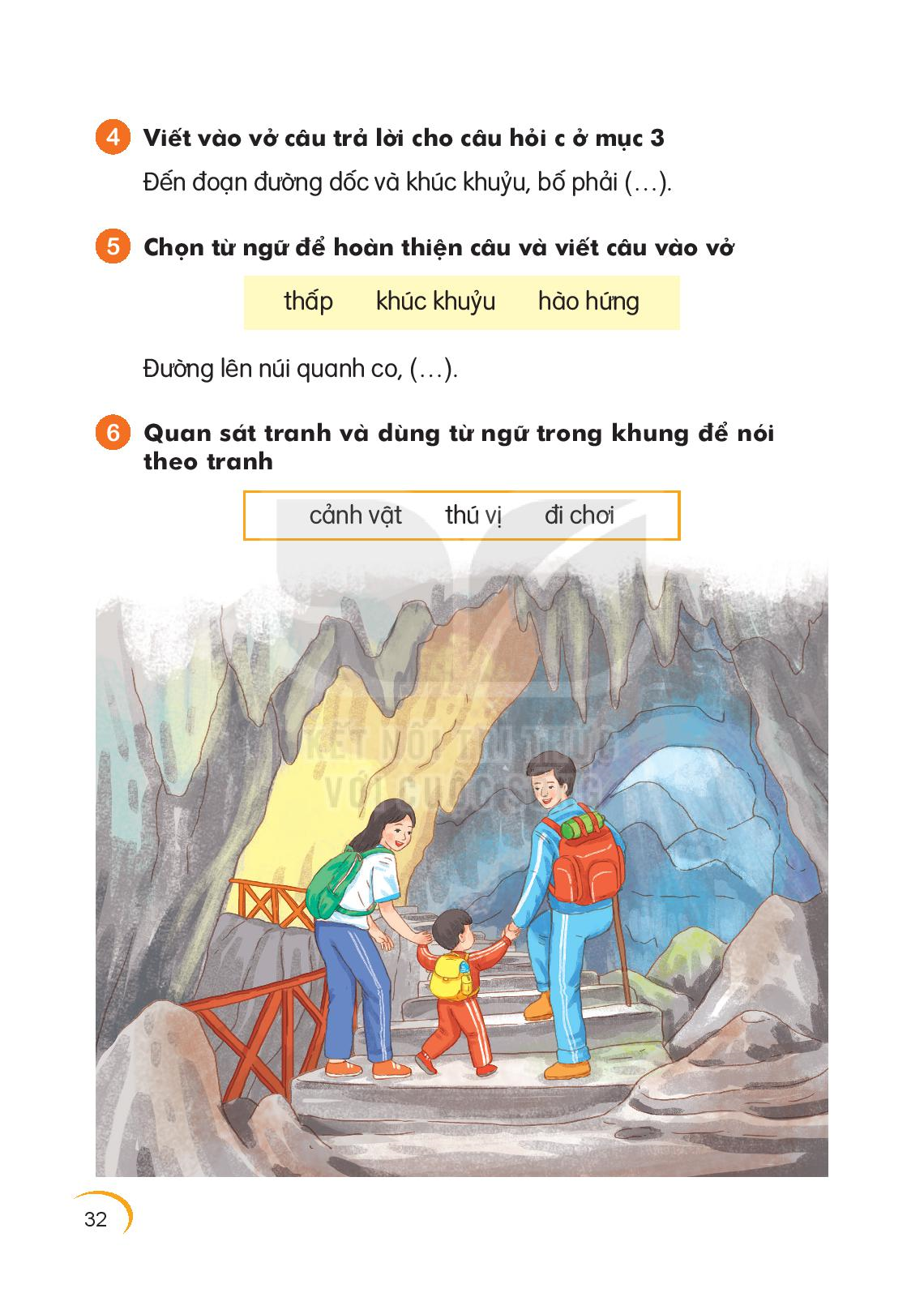 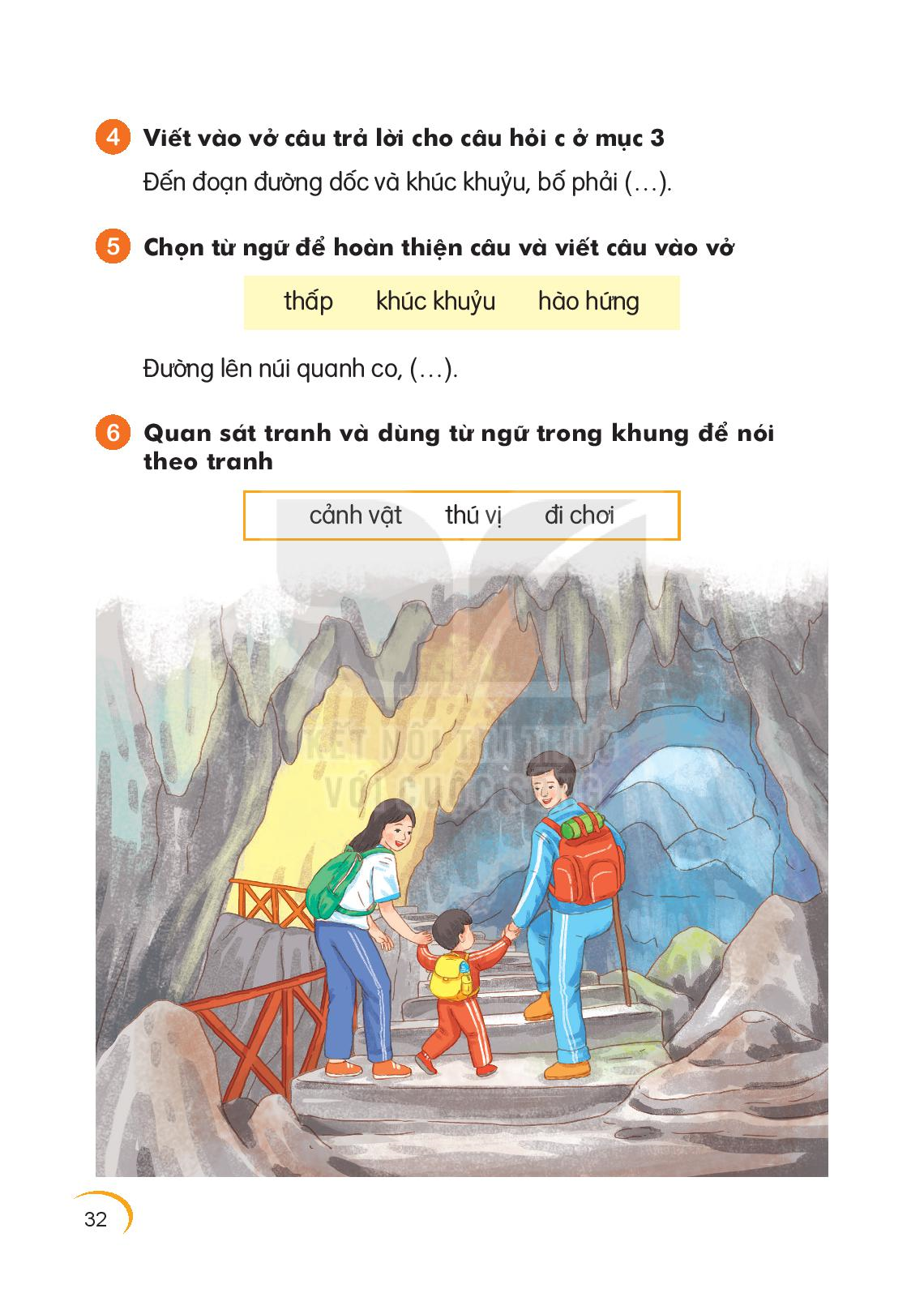 khúc khuỷu.
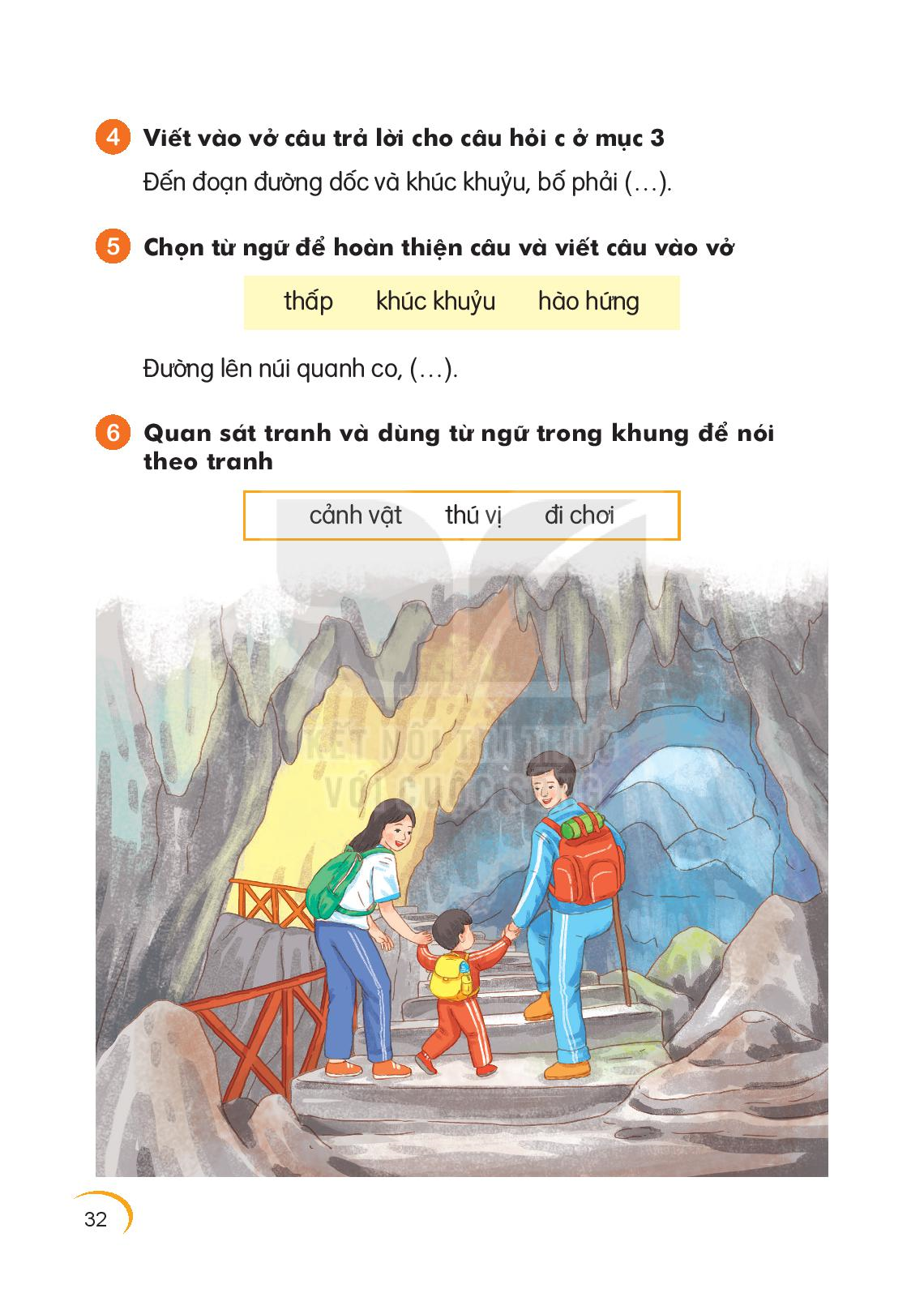 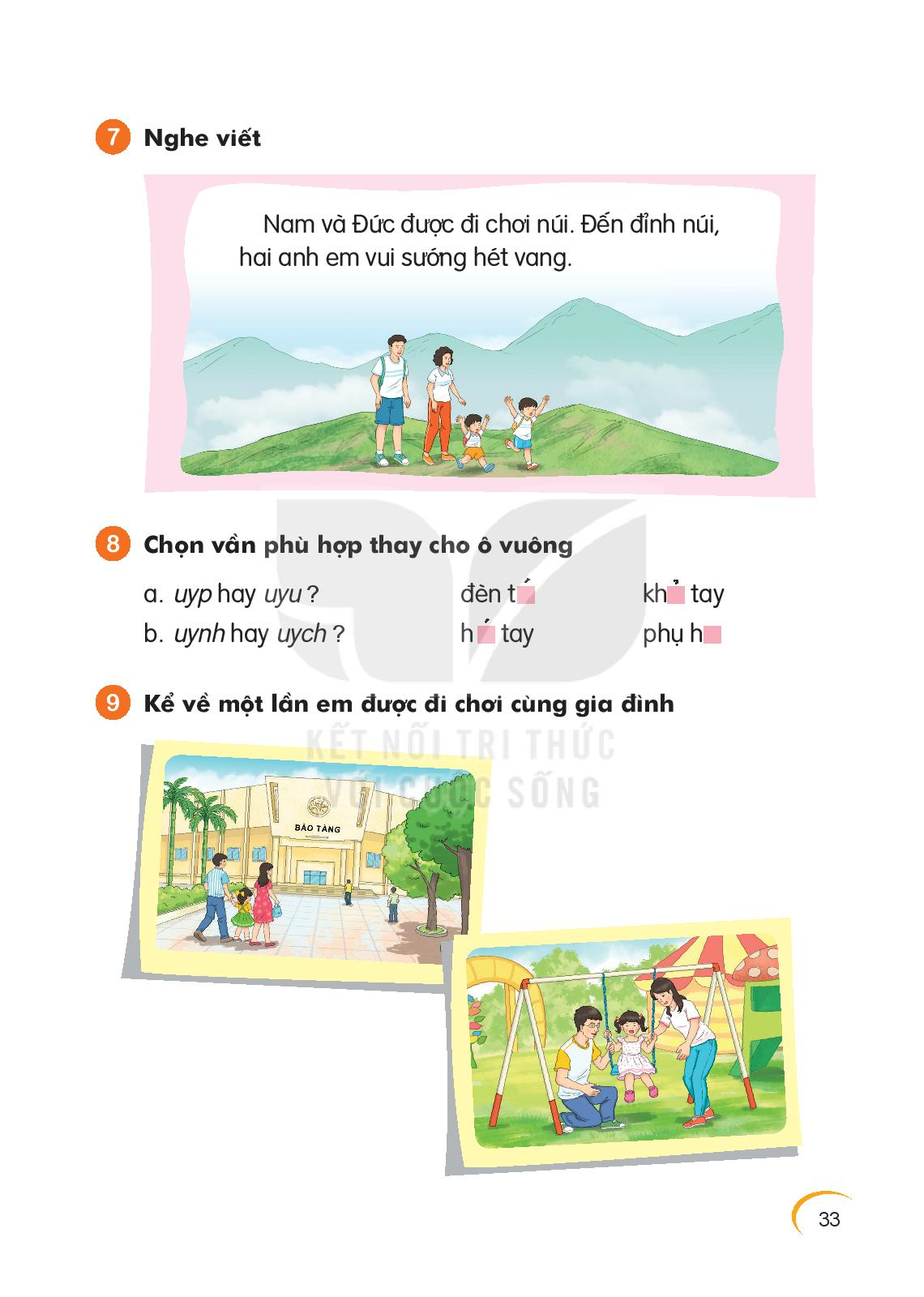 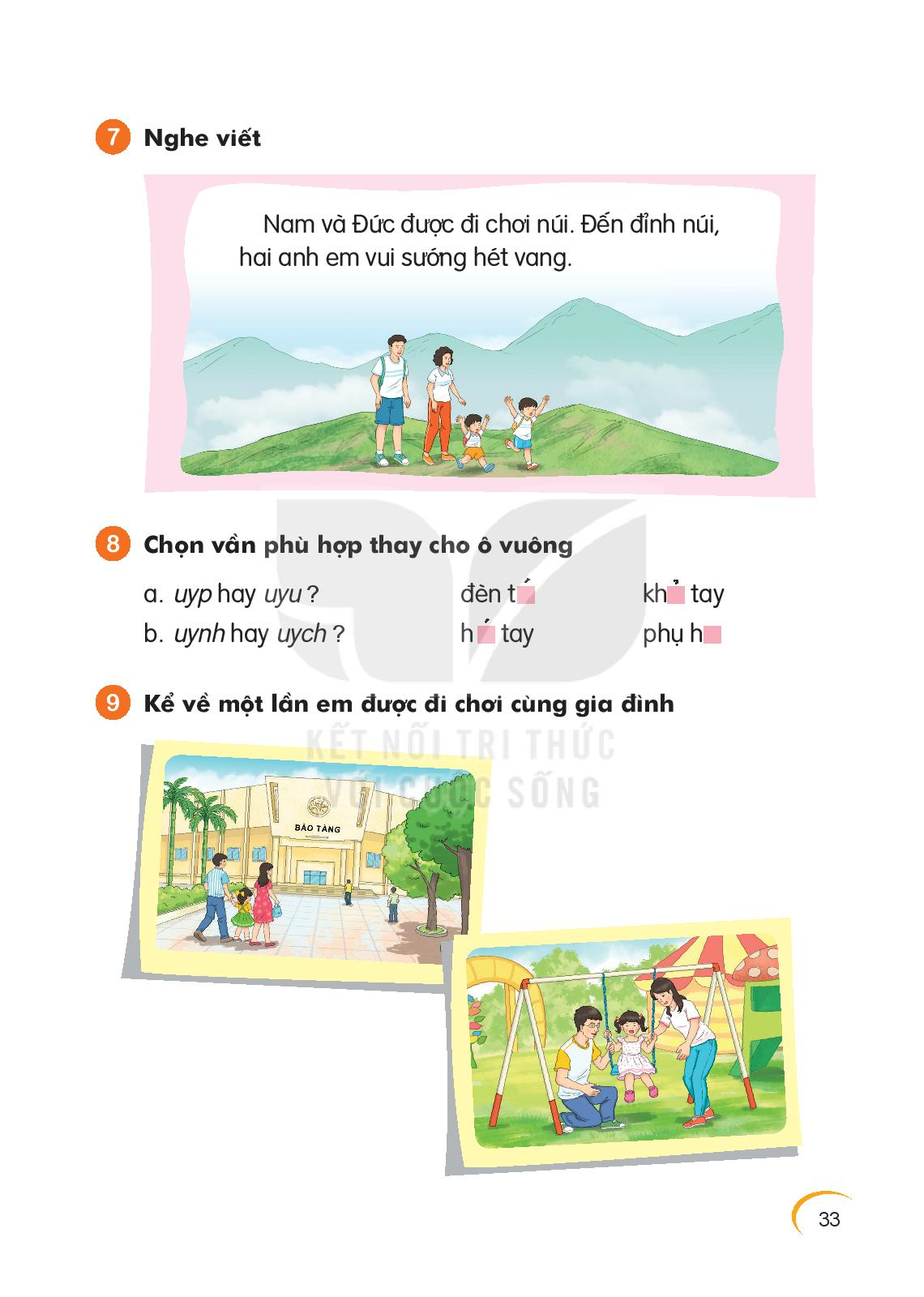 khuỷu
uýp
huých
huynh
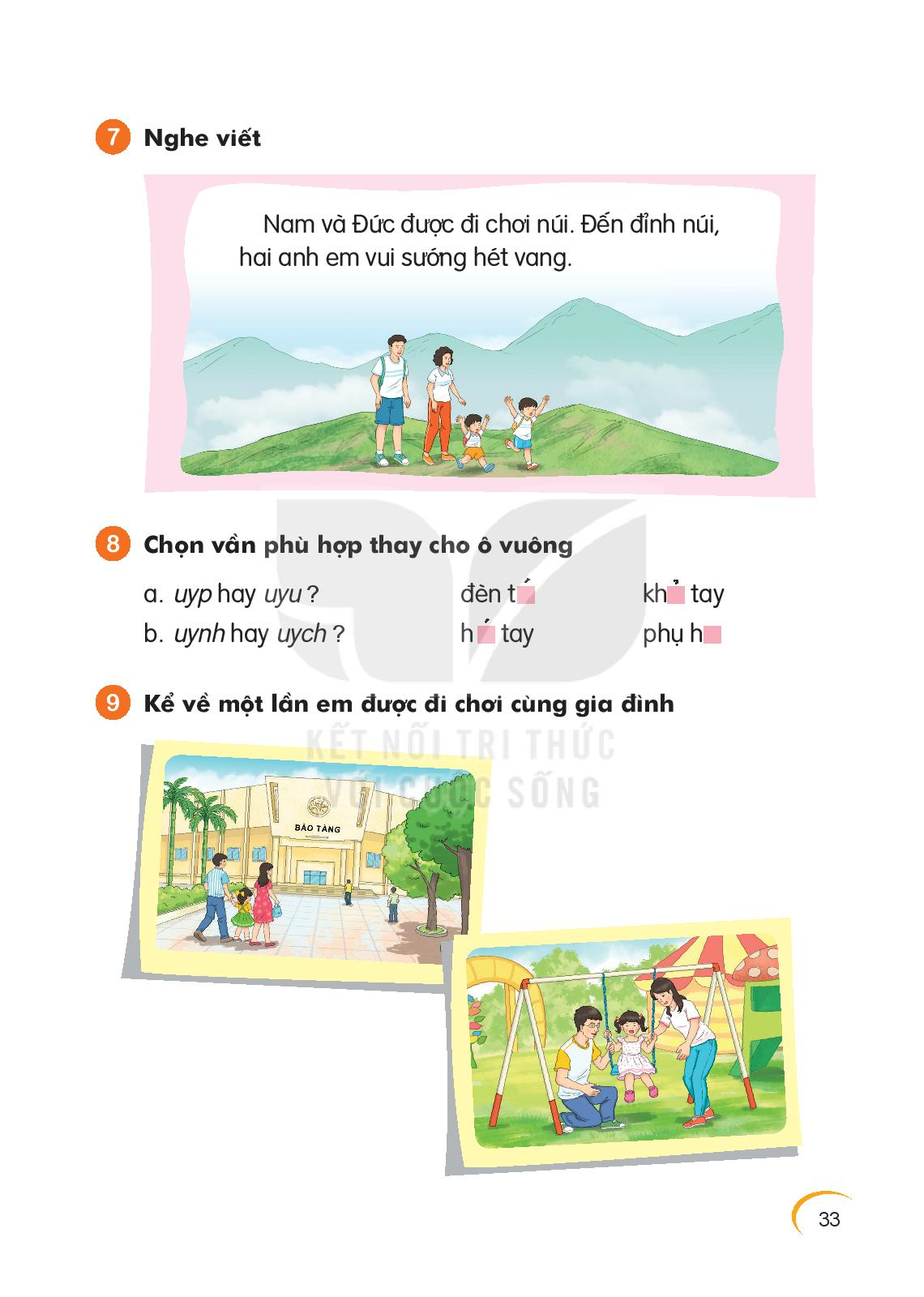